Figure 2. Cholinergic persistent activity in ACC is Ca2+-dependent. (A) Left panel: in the presence of 0 mM ...
Cereb Cortex, Volume 20, Issue 12, December 2010, Pages 2948–2957, https://doi.org/10.1093/cercor/bhq043
The content of this slide may be subject to copyright: please see the slide notes for details.
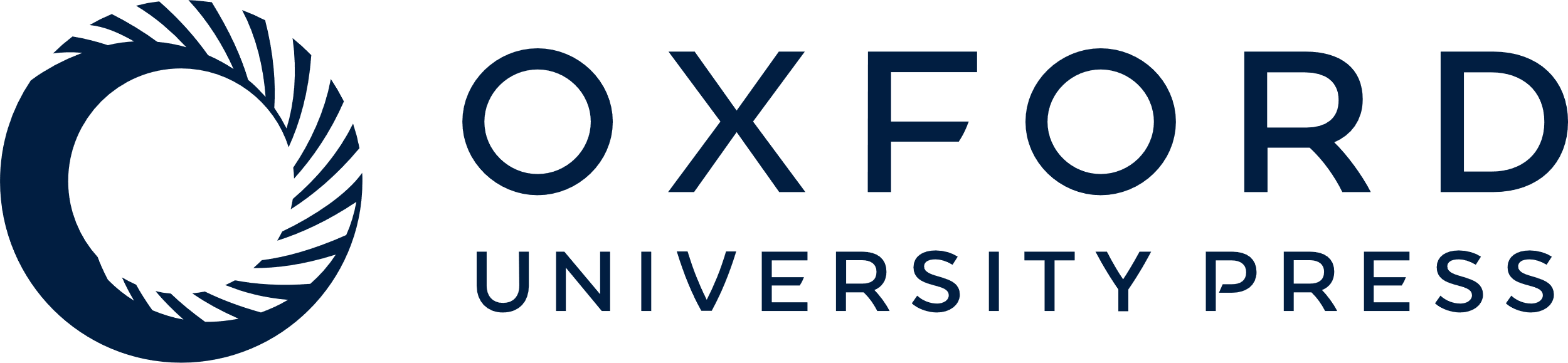 [Speaker Notes: Figure 2. Cholinergic persistent activity in ACC is Ca2+-dependent. (A) Left panel: in the presence of 0 mM Ca2+, 1 mM EGTA, and 2 mM MgCl2 extracellular medium, CCh (10 μM) failed to induce persistent firing following depolarizing current pulse injection. Right panel: after normal extracellular solution (1.6 mM Ca2+) was washed-in CCh started to induce sustained afterdischarges following current pulse injection. (B) Left panel: CCh (10 μM) induced plateau potential and persistent firing following current pulse injection. Right panel: addition of an L-type Ca2+ channel blocker nifedipine (100 μM) abolished the CCh-evoked response. (C) Intracellular infusion of BAPTA (10 mM) gradually suppressed CCh-evoked plateau potential and persistent firing. Recording at 5 and 35 min after BAPTA infusion was shown on the left and right, respectively.


Unless provided in the caption above, the following copyright applies to the content of this slide: © The Author 2010. Published by Oxford University Press. All rights reserved. For permissions, please e-mail: journals.permissions@oxfordjournals.org]